МУНИЦИПАЛЬНОЕ БЮДЖЕТНОЕ ДОШКОЛЬНОЕ ОБРАЗОВАТЕЛЬНОЕ УЧРЕЖДЕНИЕ ДЕТСКИЙ САД «БЕЛЫЙ МЕДВЕЖОНОК»
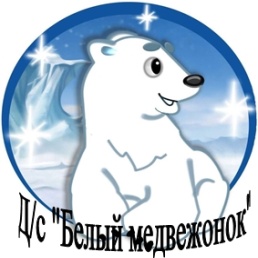 МАСТЕР-КЛАСС ДЛЯ ПЕДАГОГОВ
«С экономикой надо дружить»


Прохоренко Снежана Викторовна,  воспитатель
высшей квалификационной категории

 
2021 год
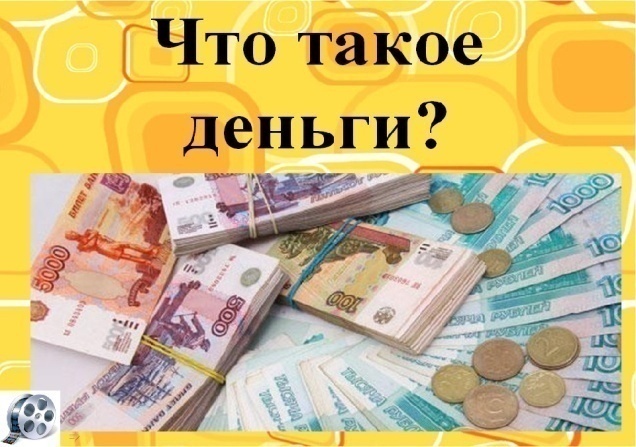 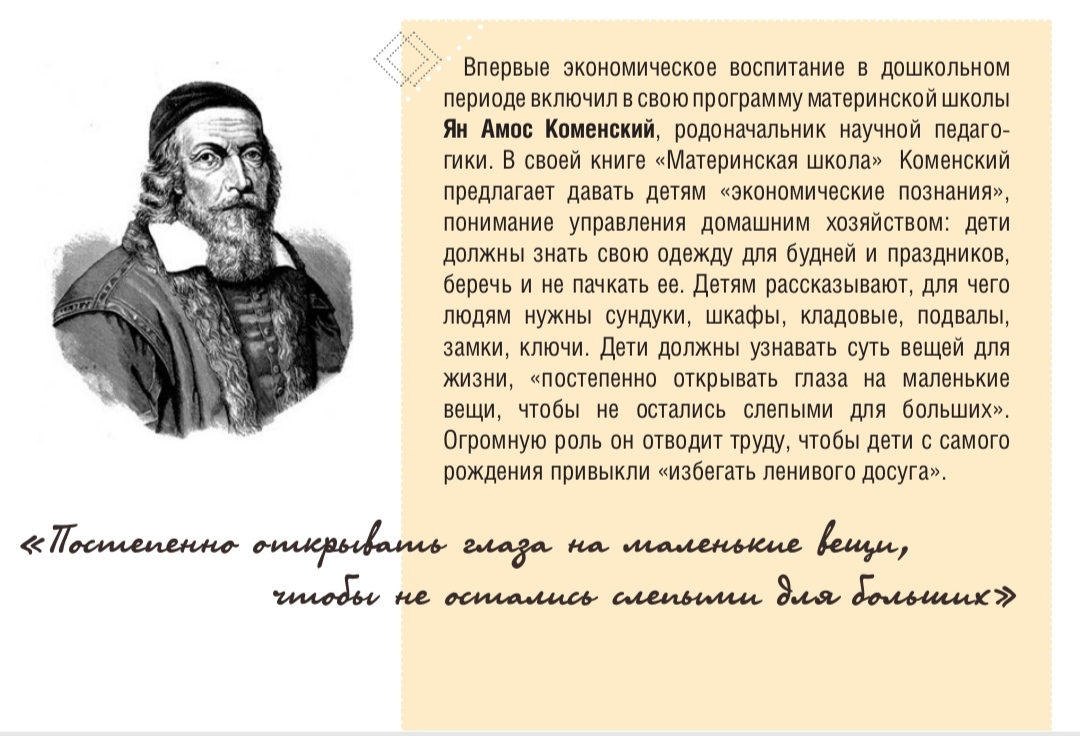 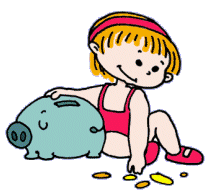 Формирование экономического сознания приближает дошкольника к реальной жизни, побуждает экономическое мышление, дает знания о новых профессиях и умении рассказывать о них. Обогащает детский словарь, даёт возможность приобретать такие качества, как чувство собственного достоинства, умение честно соревноваться и не бояться проигрыша, стремление доводить начатое до конца. В процессе работы у детей возникает здоровый интерес к деньгам, они осознают правила их честного зарабатывания.
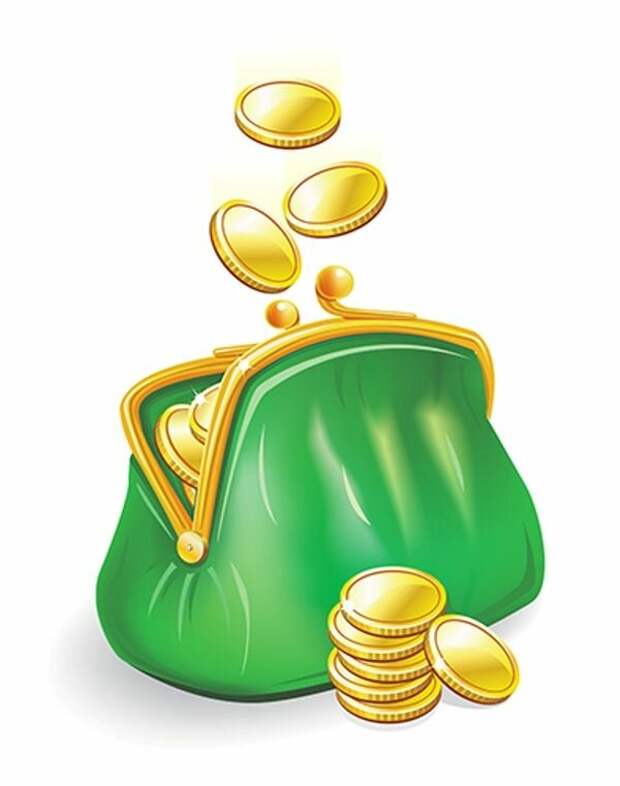 Цель: повышение компетентности педагогов в вопросах использования разнообразных методов и приёмов по ознакомлению детей старшего дошкольного возраста с основами экономики.

Задачи:- познакомить педагогов с основными методами и приёмами по ознакомлению детей старшего дошкольного возраста и их родителей с основами экономики;- вызвать интерес к экономическому воспитанию дошкольников и желание педагогов применять его в практической деятельности; - активизировать познавательную деятельность участников мастер-класса.
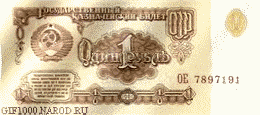 Формы работы с детьми: - отгадывание загадок- пальчиковая гимнастика- игра-классификация, обучающая игра- сюрпризные моменты- развивающие и дидактические игры, игровые ситуации- сюжетно-ролевые игры- просмотр познавательных и развивающих мульфильмов- исследования, эксперименты- викторины, досуги, квесты- беседы, обсуждения, объяснения, рассказы взрослогоФормы работы с родителями:- папки-ширмы, папки-передвижки, лепбуки- размещение информации в сети Инстаграм, на официальном сайте детского сада- дистанционная работа в групповом чате- участие родителей в конкурсах, выставках, ярмарках, аукционах, викторинах экономического содержания
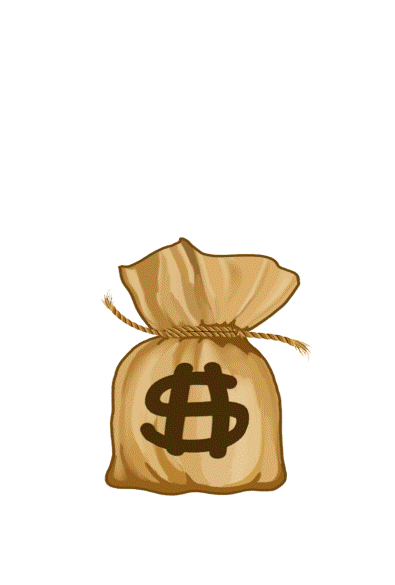 АНАГРАММЫ
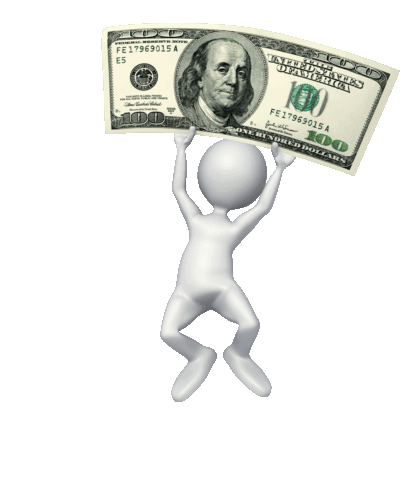 СИПЕНЯ
ЛАКМЕРА
РАПЛАТАЗ
ОВОДРОГ
КАНОЭКОМИ
КАБН
ГИНЬЕД
пенсия
реклама
зарплата
договор
экономика
банк
деньги
КРОССВОРД
Б
А
Р

Е
Р
Э
К

Н
О
МИК
А
П
Р

Д
А
В
Е
Ц
Т
О

А
Р
Д
Е

Ь
Г
И
С    О    Б    С   Т    В   Е    Н   Н   О    С    Т    Ь
Д
Е
Л
К
А
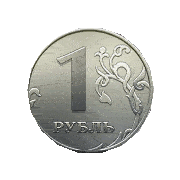 ИГРА «ГРУША И ЯБЛОКО»
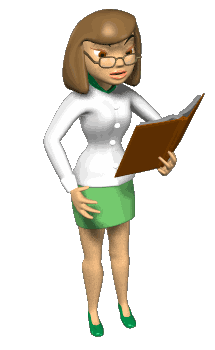 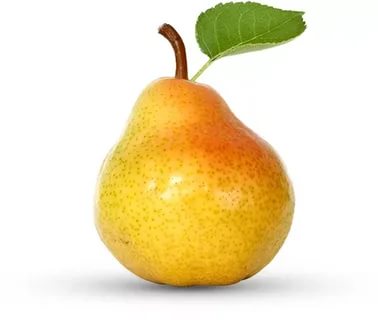 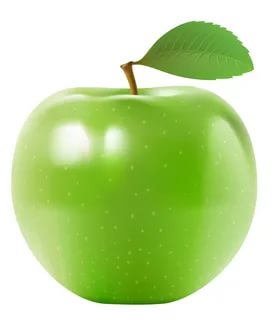 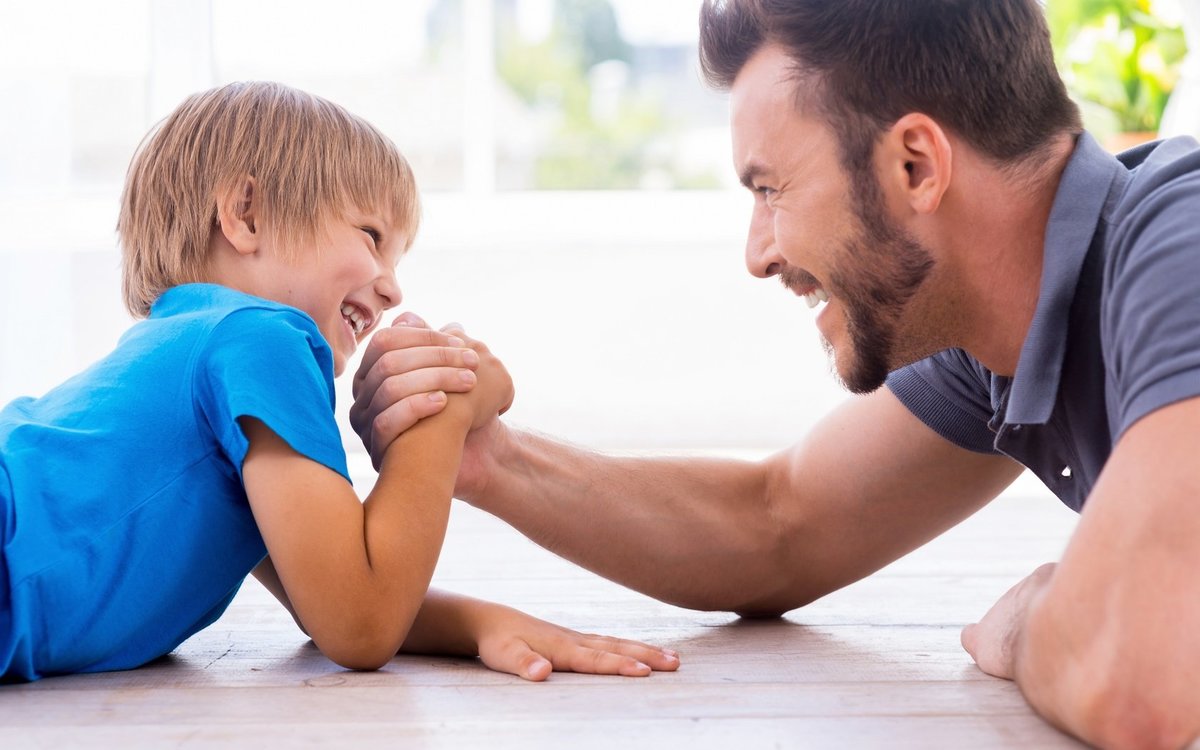 Чистое сердце в дорогу готовь, древняя мудрость сгодится и вновь. Не покупаются, не покупаются —
доброе имя, талант и любовь
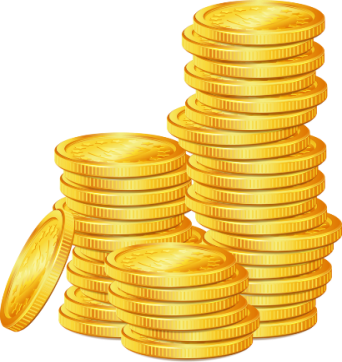 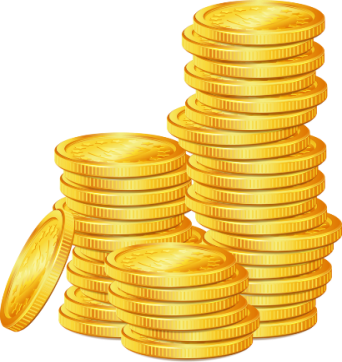 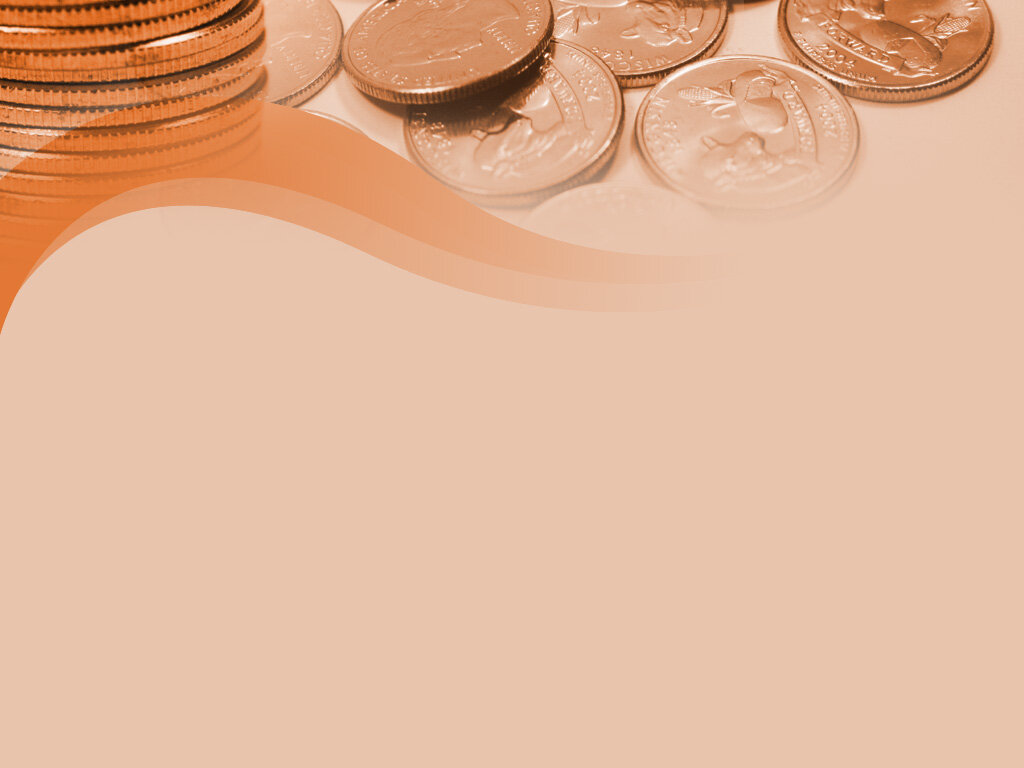 РЕФЛЕКСИЯ
Интересно,                          Интересно, но                        Сегодня не-
возьму с собой                  требует обсуждения                     интересно
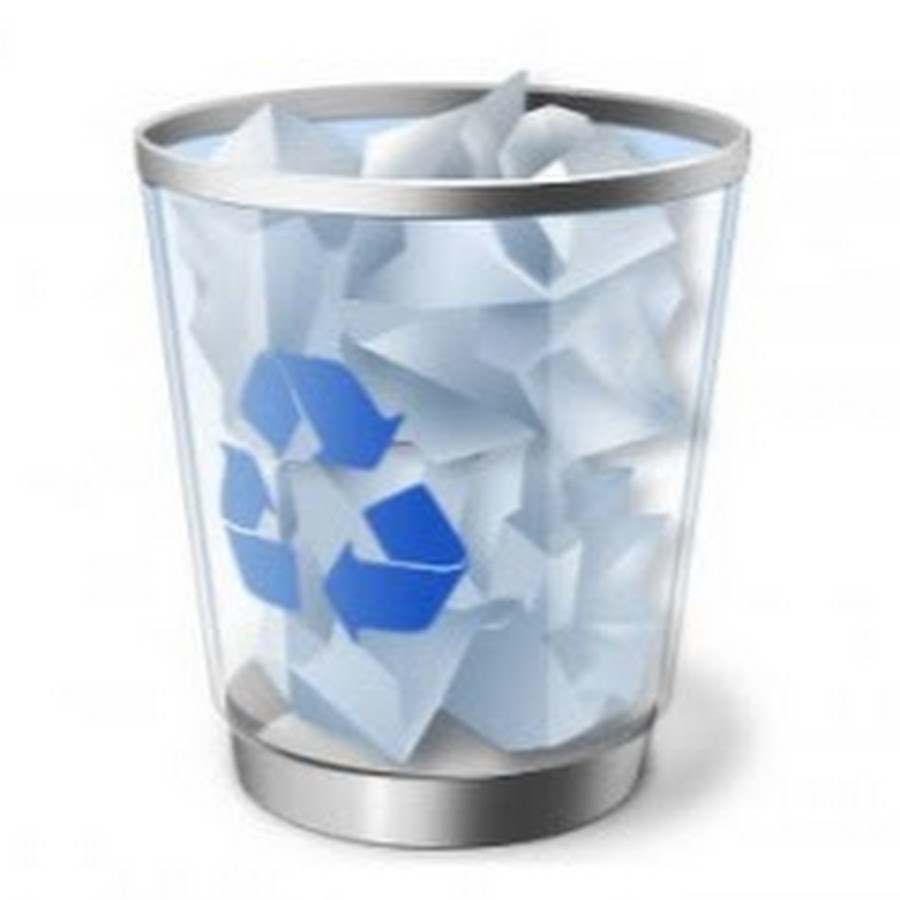 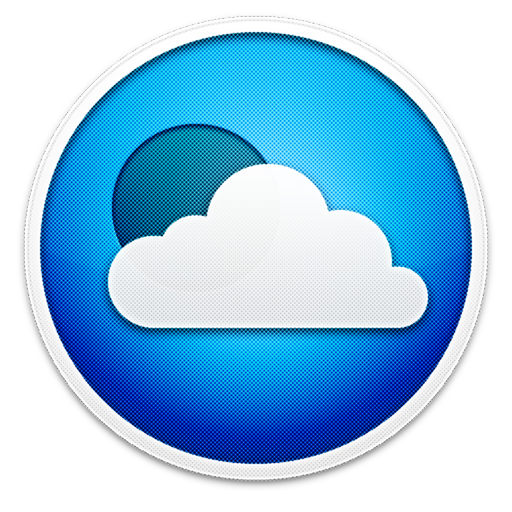 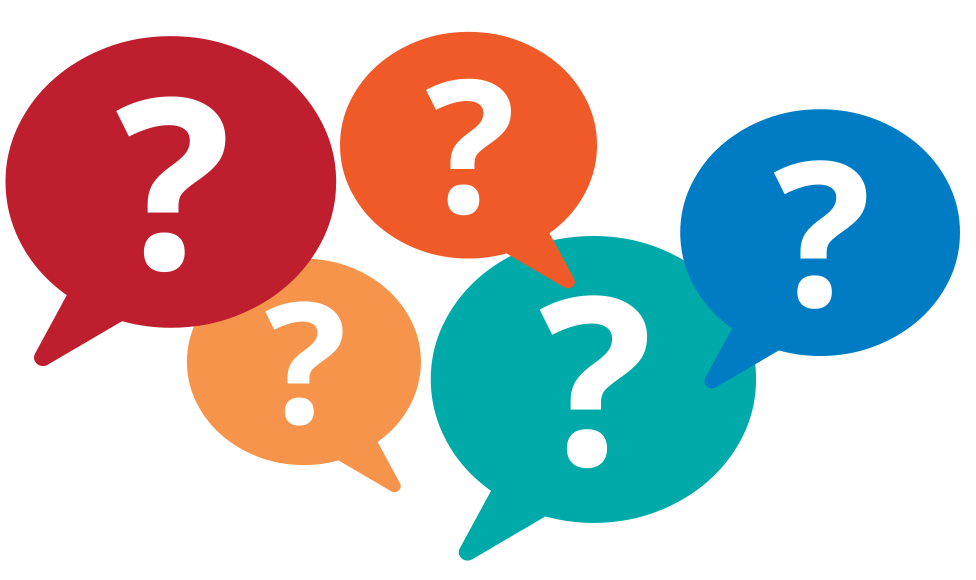 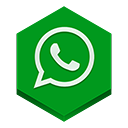 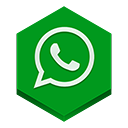 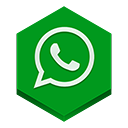 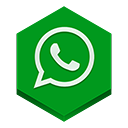 СПАСИБО ЗА ВНИМАНИЕ!
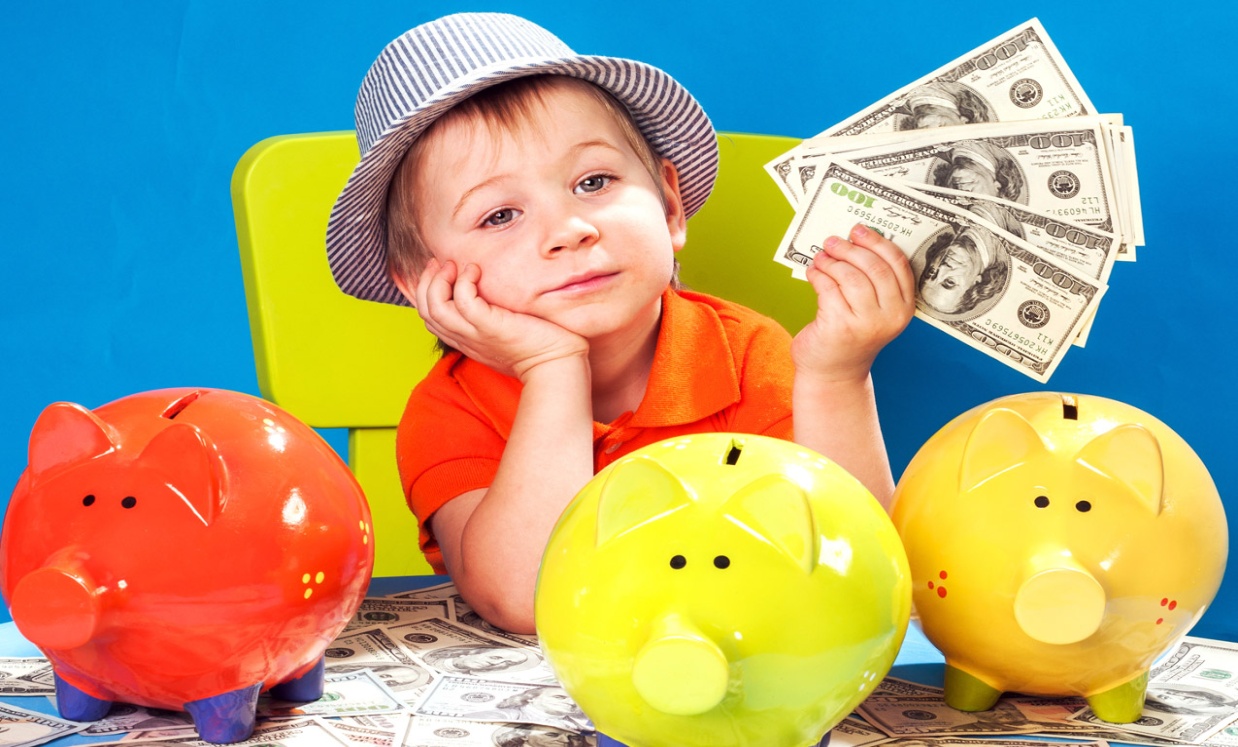